Results (continued)

Toggle between fit, 33 percent  and 100 percent to see layout and text you are typing.
Conclusion
Just highlight this text and replace with your own text.
Acknowledgments
Just highlight this text and replace with your own text.
Poster title (resist the temptation for long titles)

Author A, Author B, Author C, Author D and Author E
Address or affiliation, address or affiliation, address or affiliation
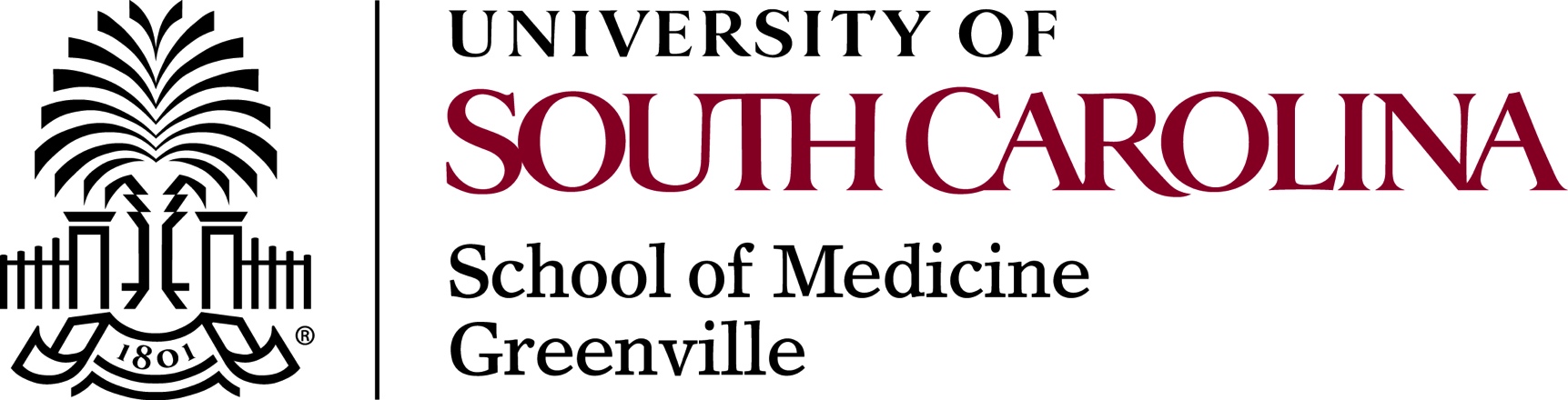 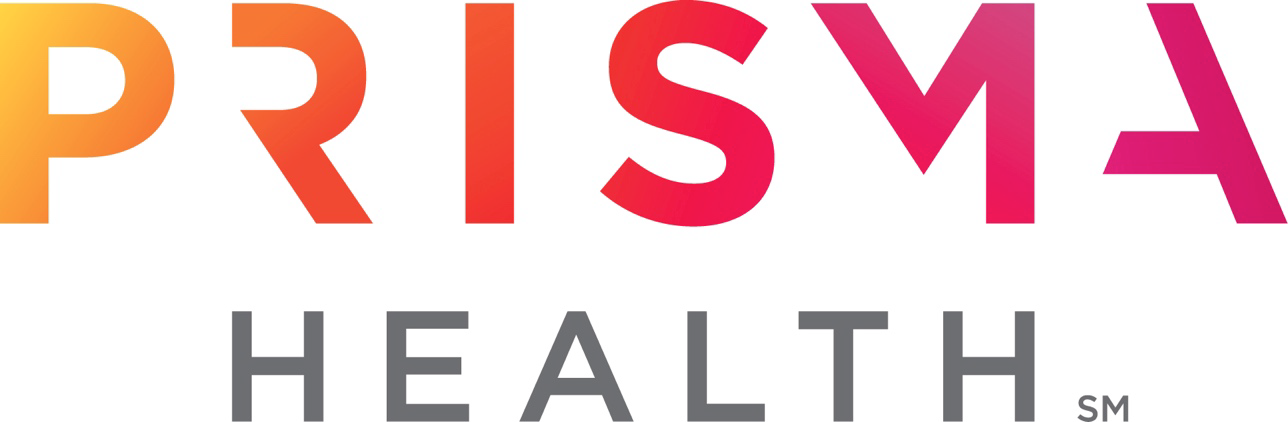 Introduction
First:
Check with conference organizers on their specifications of size and orientation before you start your poster (maximum poster size, landscape, portrait or square orientation).
The page size of this poster template is 48” wide by 36” tall, landscape (horizontal) format. Do not change this page size. If you need a different shape, start with a portrait (vertical) template. 
Bear in mind you do not need to fill the whole space allocated by some conference organizers (such as 8’ x 4’). Do not make your poster bigger than necessary just to fill that given size.
Method
Tips for making a successful poster:
Rewrite your paper into poster format (simplify everything and avoid data overkill).
Headings/section titles should be in sentence case unless a proper name/noun is used.
Never do whole sentences in capitals or underline to stress your point; use bold characters instead.
When laying out your poster, leave breathing space around your text. Don’t overcrowd.
Try using photographs or colored graphs. Avoid long numerical tables.
Check spelling; have someone else proofread.
Results
Importing/inserting files:
Images such as photographs, graphs, diagrams, logos, etc; can be added to the poster.
To insert scanned images into your poster, go through the menus as follows: Insert/Picture/From File. Then, find the file on your computer, select it and press OK.
The best type of image files to insert are JPEG or TIFF. JPEG is the preferred format.
Be aware of the image size you are importing.      Do not use images from the web.

Notes about graphs:
For simple graphs, use MS Excel or do the graph directly in PowerPoint.       
Graphs done in a scientific graphing programs (such as SPSS) should be saved as JPEG or TIFF if possible.
Captions to be set in Times or Times New Roman or equivalent, italic, between 18 and 24 points. Left aligned if it refers to a figure on its left. Caption starts right at the top edge of the picture (graph or photo).
Aim
How to use this poster template:
Simply highlight this text and replace it by typing in your own text, or copy and paste your text from an MS Word document or a PowerPoint slide presentation. 
The body text/font size should be between 24 and 32 points in Verdana book, bold     or italic.
Keep body text left aligned. Do not justify text.
The color of the body text should be in black. Headings may be red.
Captions to be set in Times or Times New Roman or equivalent, italic, between 18 and 24 points. Right aligned if it refers to a figure on its right. Caption starts right at the top edge of the picture (graph or photo).
Captions to be set in Times or Times New Roman or equivalent, italic, between 18 and 24 points. Left aligned if it refers to a figure on its left. Caption starts right at the top edge of the picture (graph or photo).
Captions to be set in Times or Times New Roman or equivalent, italic, 18 to 24 points, to the length of the column in case a figure takes more than 2/3 of column width.
Captions to be set in Times or Times New Roman or equivalent, italic, 18 to 24 points, to the length of the column in case a figure takes more than 2/3 of column width.